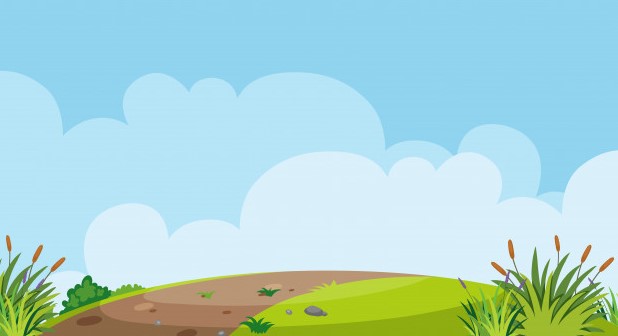 UBND QUẬN LONG BIÊN
TRƯỜNG MẦM NON ÁNH SAO
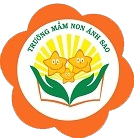 LĨNH VỰC PHÁT TRIỂN NHẬN THỨC
Đề tài: Tìm hiểu một số biển báo giao thông
Lứa tuổi: Mẫu giáo lớn 5 -6 tuổi
Giáo viên: Ngô Thị Thúy
MỤC ĐÍCH – YÊU CẦU
1. Kiến thức:
- Trẻ biết có 4 loại biển báo cơ bản: biển báo cấm, biển báo nguy hiểm, biển báo hiệu lệnh, biển báo chỉ dẫn.
- Nhận biết tên gọi, đặc điểm, ý nghĩa các loại biển báo giao thông phổ biến:
- báo cấm: là biển báo có dạng hình tròn, viền đỏ, nền màu trắng, trên nền có hình vẽ màu đen đặc trưng cho điều cấm.
+ Biển báo nguy hiểm: là biển báo có dạng hình tam giác, viền đỏ, nền màu vàng, trên nền có hình vẽ màu đen báo hiệu sự nguy hiểm.
+ Biển báo hiệu lệnh: là biển báo có dạng hình tròn, nền xanh với hình vẽ màu trắng, để chỉ các hiệu lệnh cho người tham gia giao thông phải thực hiện.
+ Biển báo chỉ dẫn: là biển báo có dạng hình chữ nhật, nền xanh, hình vẽ màu trắng để chỉ dẫn cho người tham giao thông
2. Kỹ năng:
- Rèn kĩ năng ghi nhớ,
- Phát triển ngôn ngữ mạch lạc, diễn đạt đủ ý và đúng trọng tâm.
- Rèn kĩ năng trình bày và làm việc theo nhóm
- Phát triển kỹ năng phân loại, phân nhóm các loại biển báo giao thông thông qua đặc điểm đặc trưng.
3. Thái độ:
- Trẻ hứng thú, tích cực tham gia vào hoạt động
- Giáo dục trẻ ý thức khi tham gia giao thông cần phải chấp hành đúng luật giao thông đường bộ và chỉ dẫn của các biển báo.
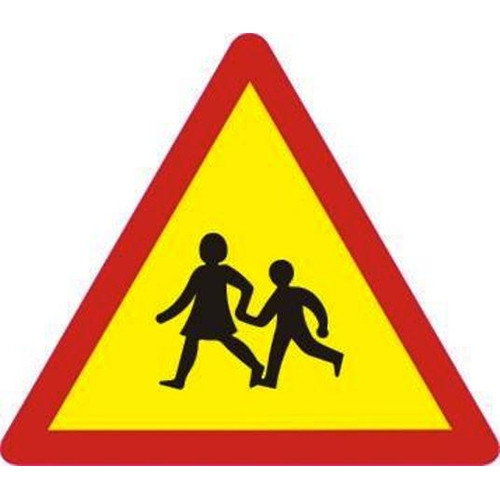 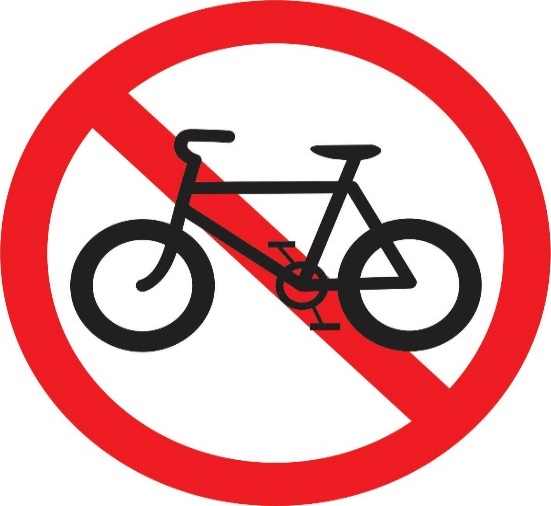 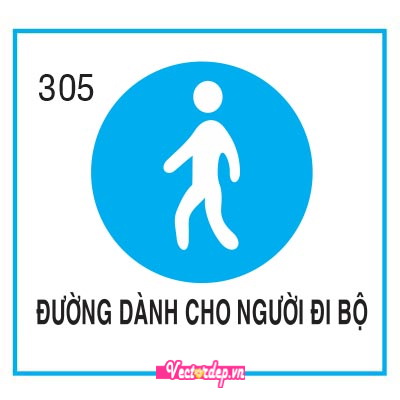 Biển báo cấm đi xe đạp
Biển báo nguy hiểm phía trước có trẻ em
Biển báo chỉ dẫn đường dành cho người đi bộ
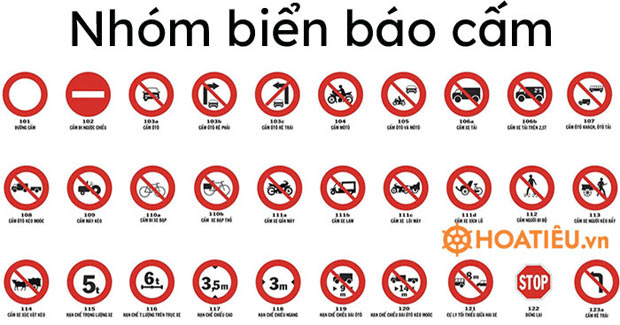 Dạng hình tròn
Nền màu trắng
Viền màu đỏ
Biểu tượng cấm màu đen
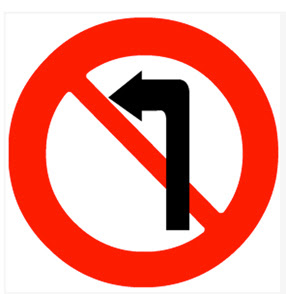 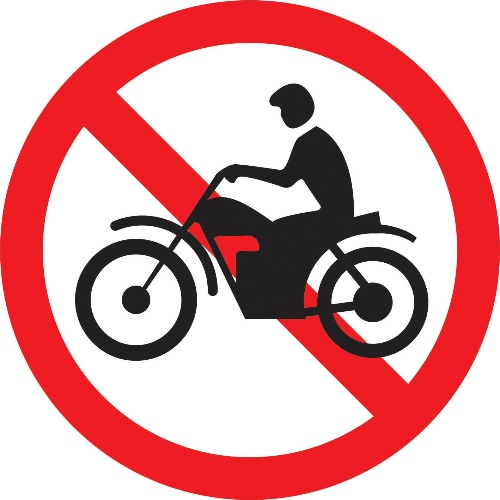 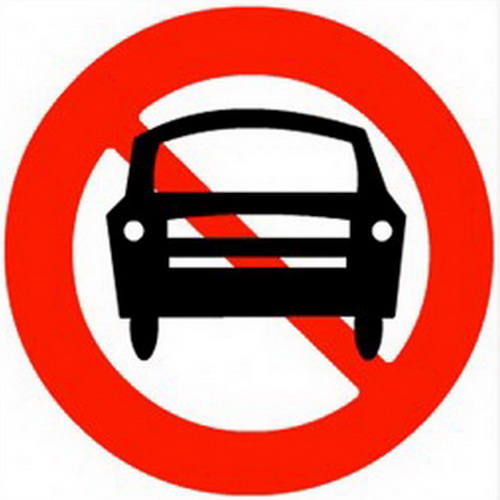 Các biển báo cấm
Biển báo cấm xe máy
Biển báo cấm rẽ trái
Biển báo cấm ô tô
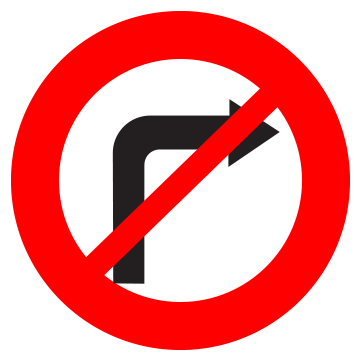 Biển báo cấm rẽ phải
Dạng hình vuông,
chữ nhật
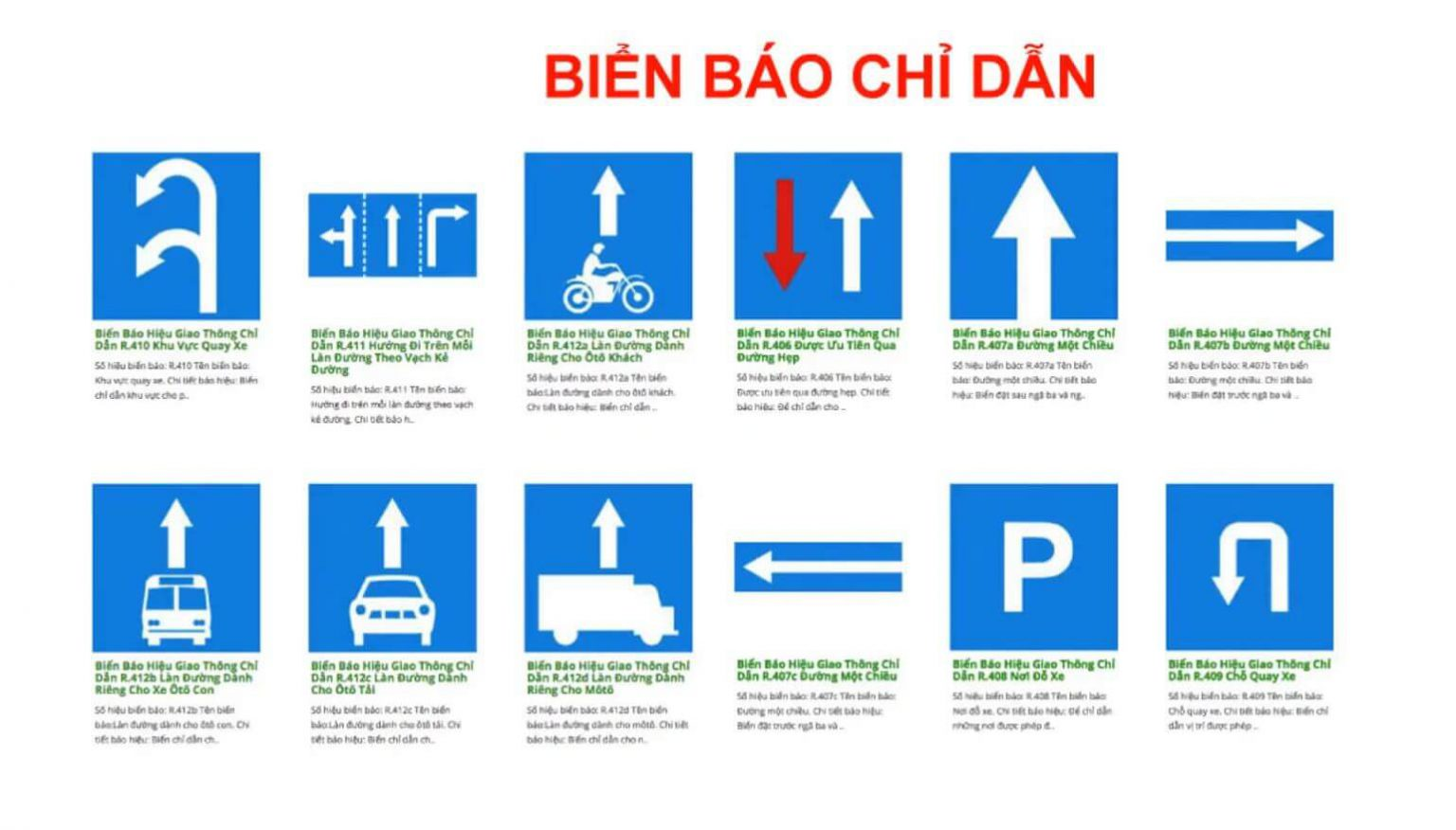 Nền màu xanh
Biểu tượng
 màu trắng
Các biển báo chỉ dẫn
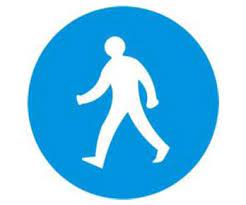 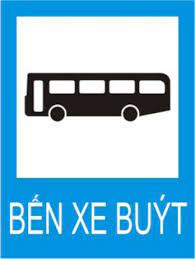 Biển báo chỉ dẫn Bến xe Buýt
Biển báo chỉ dẫn Đường dành cho người đi bộ
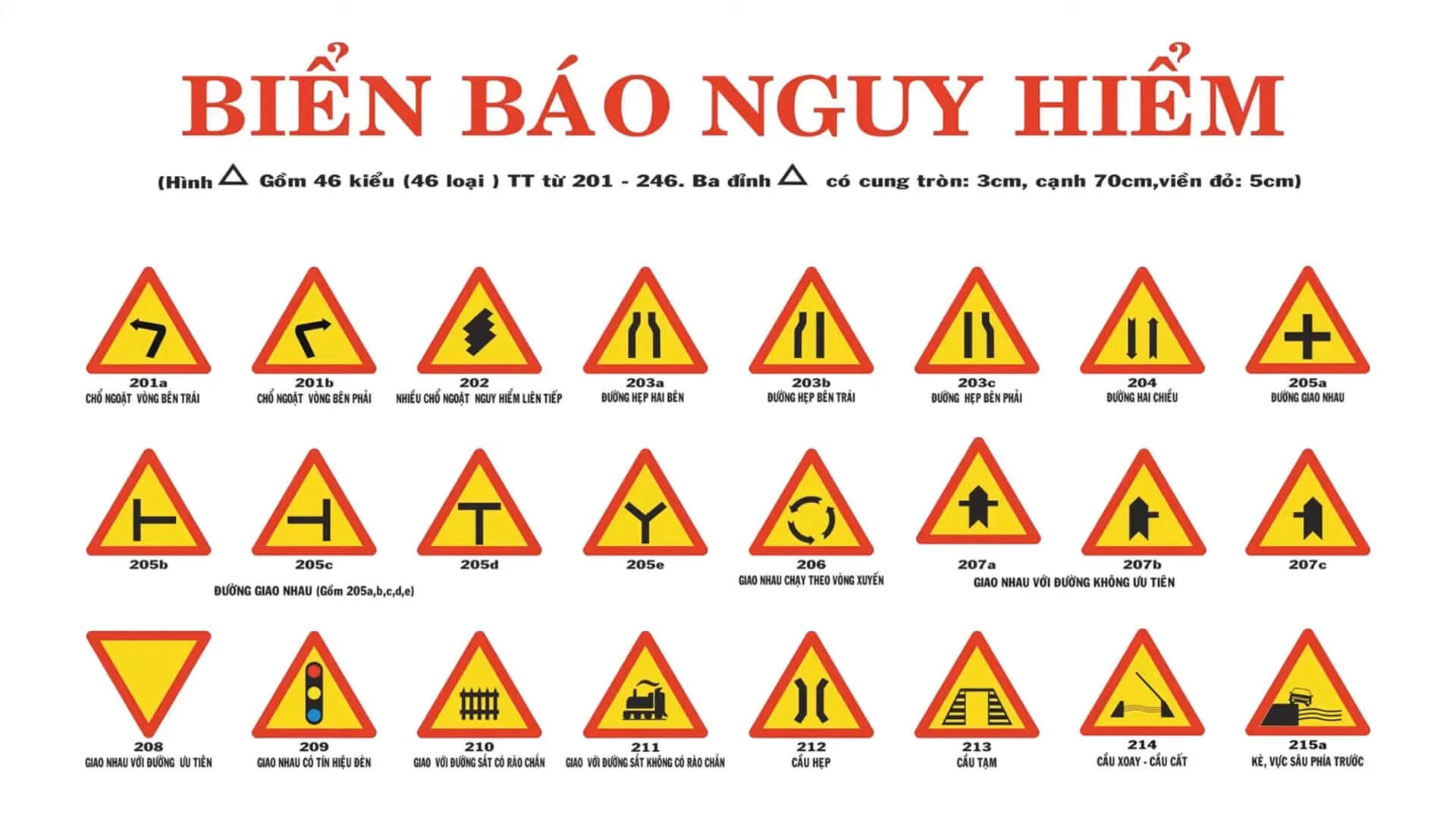 Dạng hình 
tam giác
Nền màu vàng
Viền màu đỏ
Biểu tượng
 màu đen
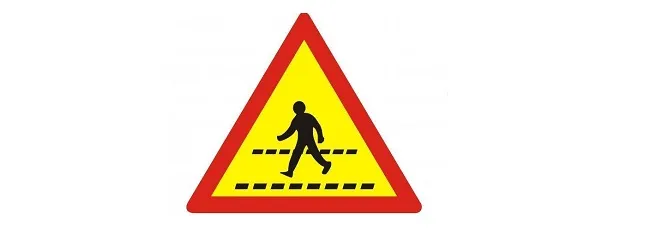 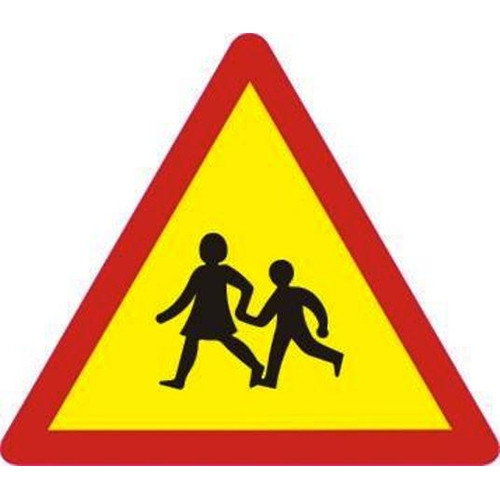 Các biển báo nguy hiểm
Biển báo nguy hiểm Phía trước có người đi bộ
Biển báo nguy hiểm Phía trước có trẻ em
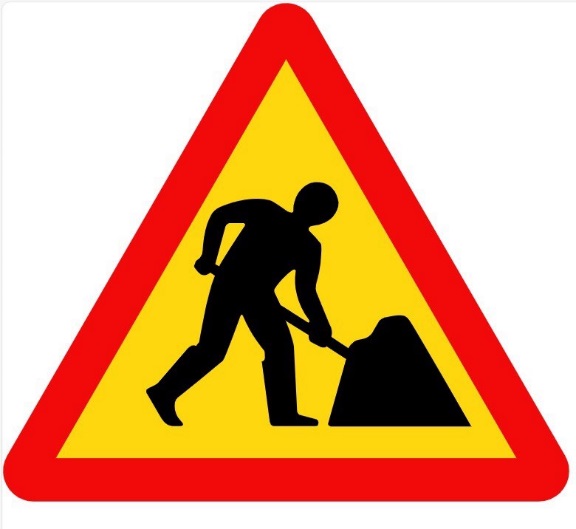 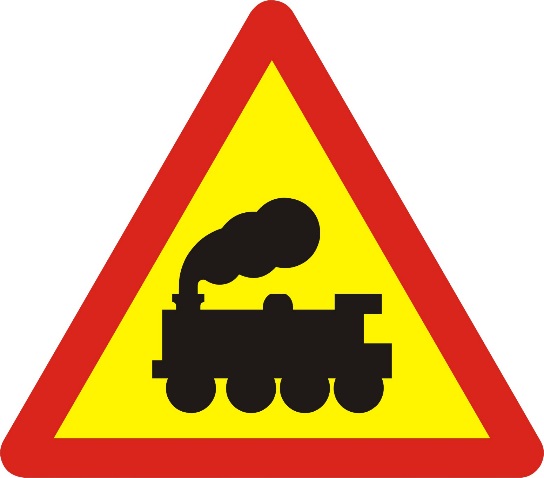 Biển báo nguy hiểm Giao nhau với đường sắt
Biển báo nguy hiểm Phía trước có công trường
TRÒ CHƠI
Câu hỏi 1: Các đặc điểm của biển báo cấm?
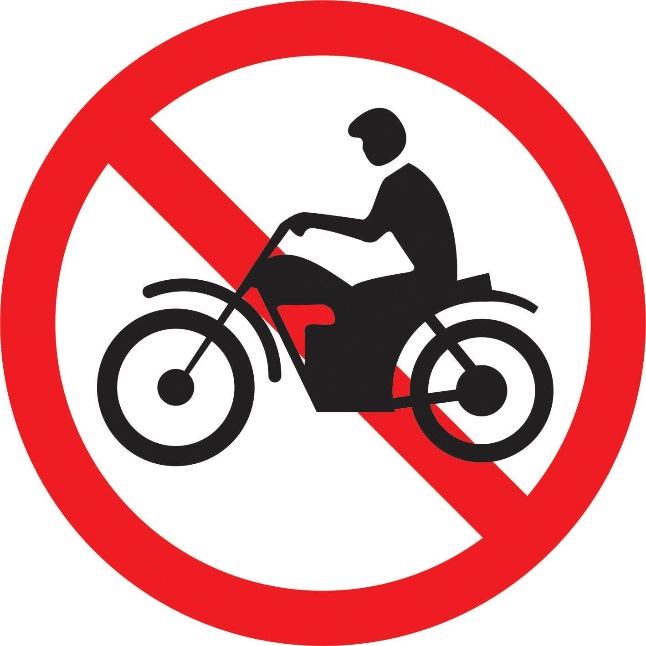 2. Nền màu trắng
1. Dạng hình tròn
3. Viền màu đỏ
4. Biểu tượng cấm màu đen
5. Tất cả đáp án trên
Câu hỏi 2: Các đặc điểm của biển chỉ dẫn?
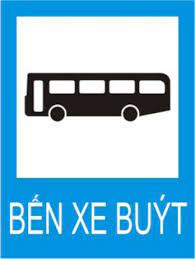 1. Dạng hình vuông,
chữ nhật
Nền màu xanh
Biểu tượng
 màu trắng
1. Dạng hình vuông,
chữ nhật
Nền màu đỏ.
Biểu tượng
 màu trắng
Câu hỏi 3: Các đặc điểm của biển nguy hiểm?
2. 
- Dạng hình 
tròn
- Nền màu vàng
- Viền màu đỏ
- Biểu tượng
 màu đen
1. 
- Dạng hình 
tam giác
- Nền màu vàng
- Viền màu đỏ
- Biểu tượng
 màu đen
3. 
- Dạng hình 
tam giác
- Nền màu xanh
- Viền màu đỏ
- Biểu tượng
 màu đen
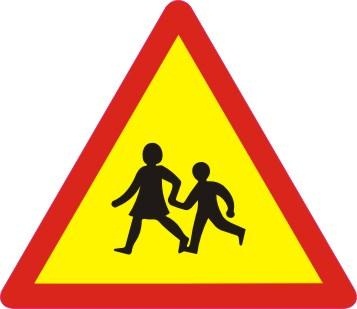 Câu hỏi 4: Có mấy nhóm biển báo?
1. 2 nhóm
1. 3 nhóm
1. 4 nhóm
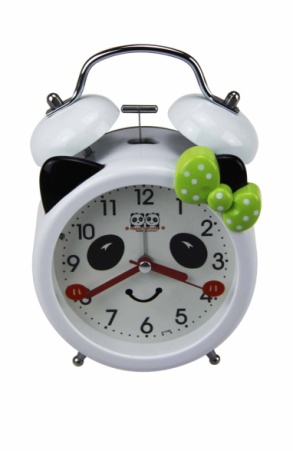 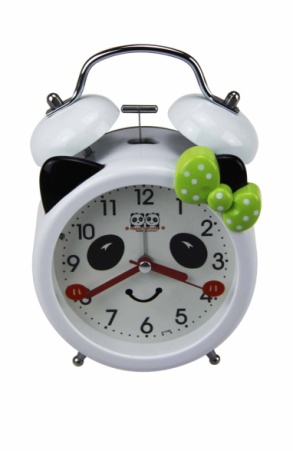 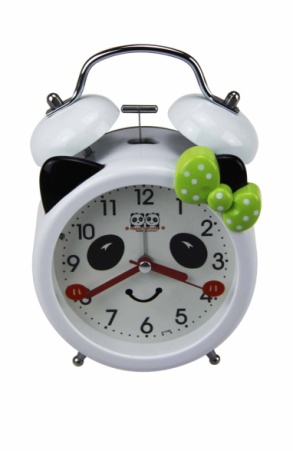 1. 5 nhóm
5
4
3
2
1
0
5
4
3
2
1
0
Câu hỏi 5: Biển báo nào là biển báo cấm?
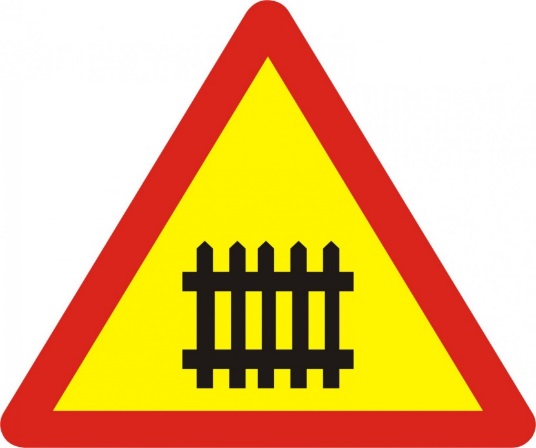 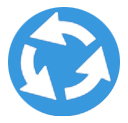 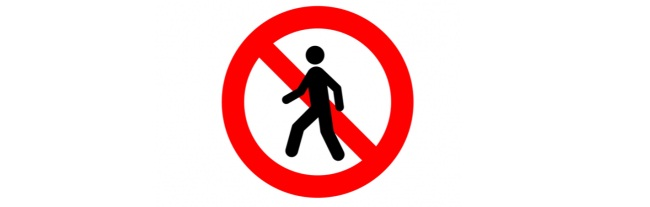 2
3
1
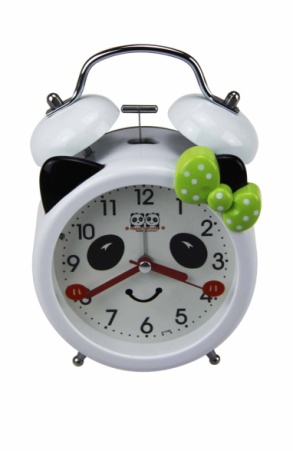 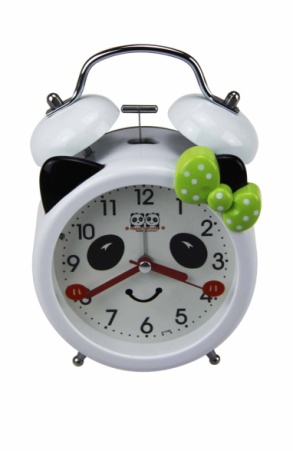 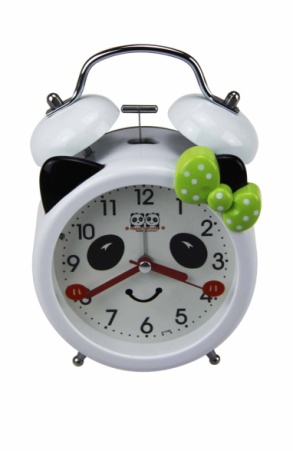 5
4
3
2
1
0
5
4
3
2
1
0
Câu hỏi 6: Biển báo nào là biển báo nguy hiểm?
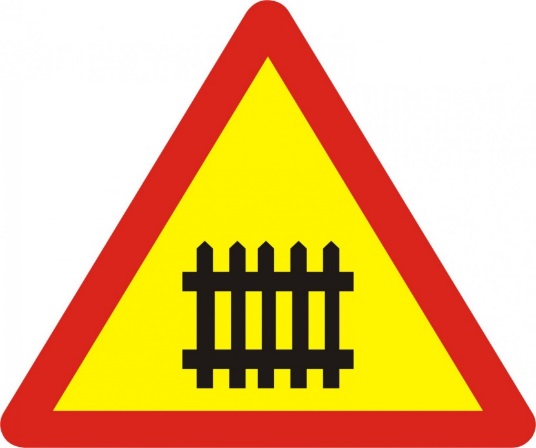 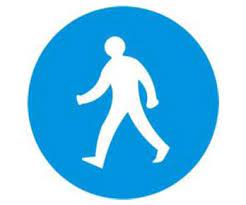 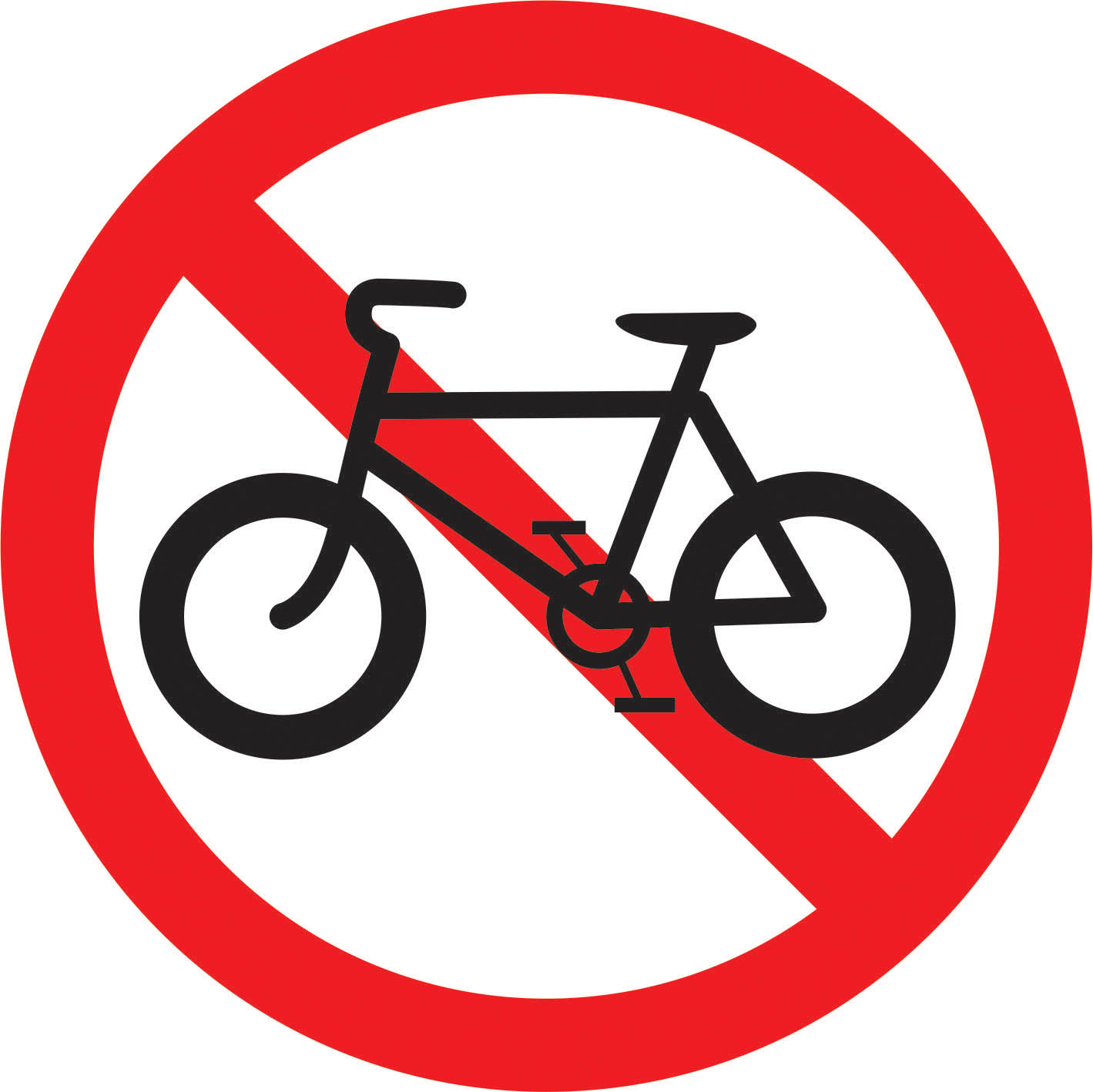 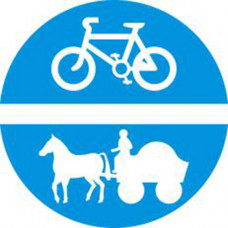 2
1
3
4
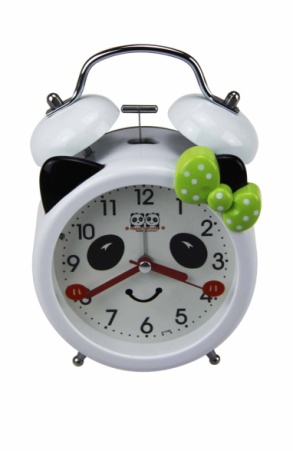 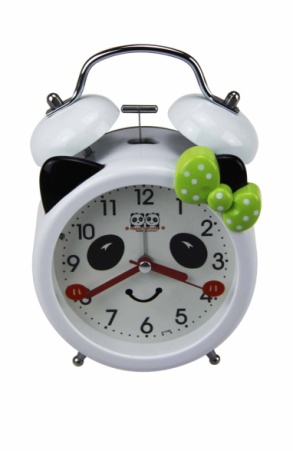 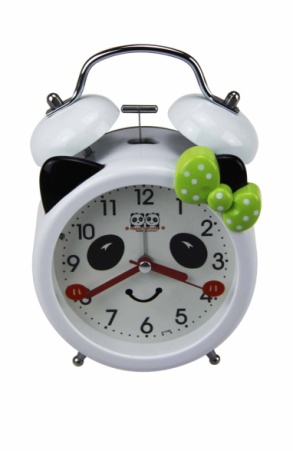 5
4
3
2
1
0
5
4
3
2
1
0
Câu hỏi 7: Biển báo nào là biển báo chỉ dẫn?
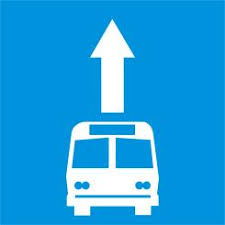 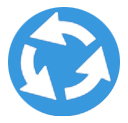 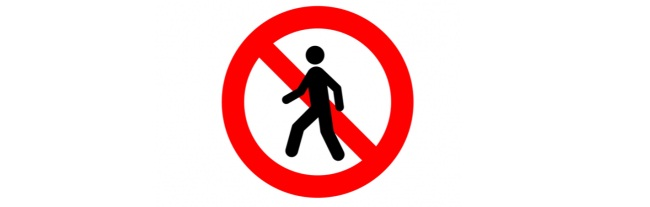 1
2
3
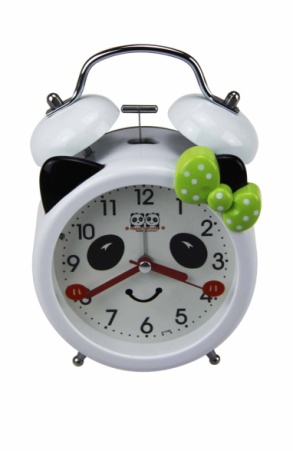 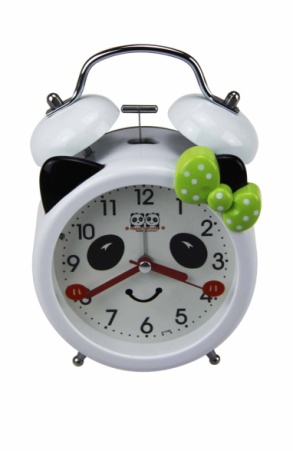 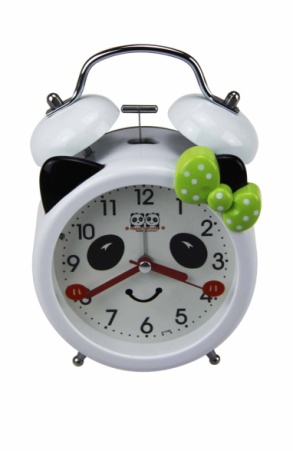 5
4
3
2
1
0
5
4
3
2
1
0